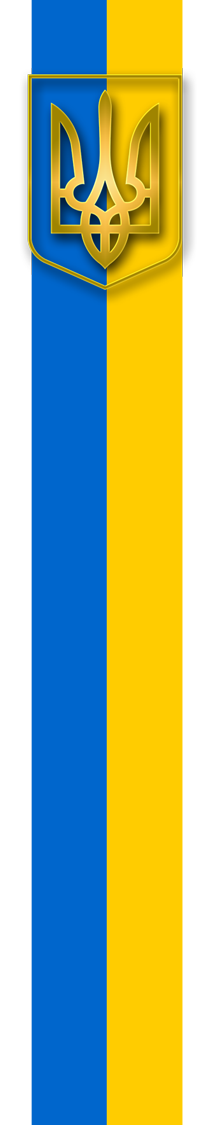 МІНІСТЕРСТВО РЕГІОНАЛЬНОГО РОЗВИТКУ, БУДІВНИЦТВА ТА ЖИТЛОВО-КОМУНАЛЬНОГО ГОСПОДАРСТВА УКРАЇНИ
ДЕРЖАВНИЙ ФОНД РЕГІОНАЛЬНОГО РОЗВИТКУ – ФІНАНСОВИЙ ІНСТРУМЕНТ СТАЛОГО РЕГІОНАЛЬНОГО РОЗВИТКУ
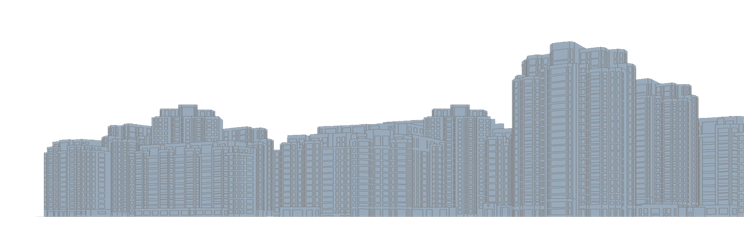 Управління впровадження та моніторингу пріоритетних проектів будівництва Міністерства регіонального розвитку, будівництва та житлово-комунального господарства України
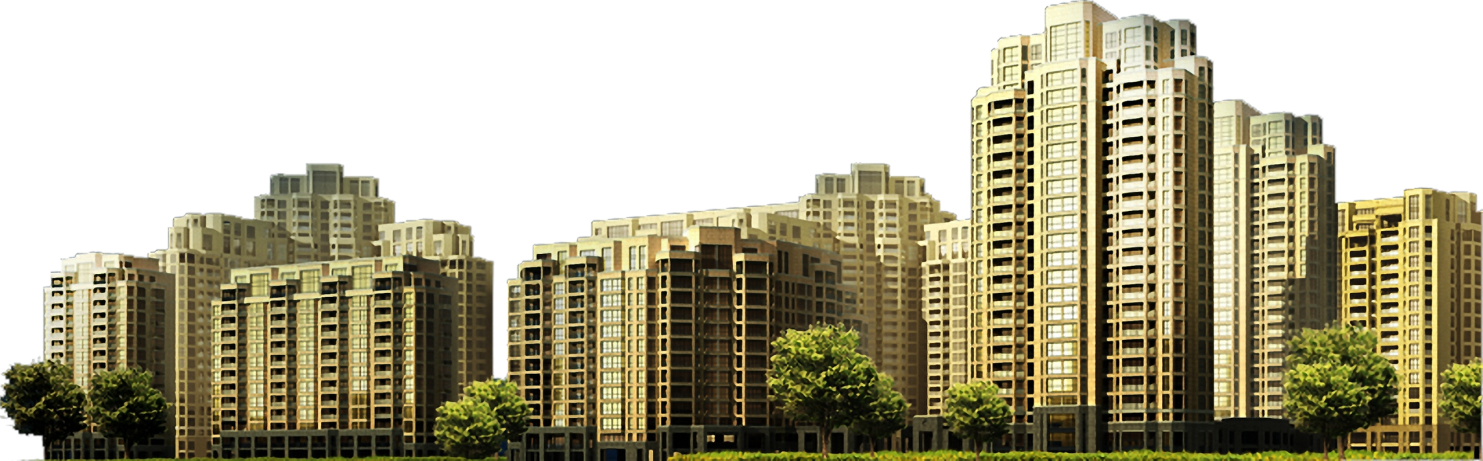 1
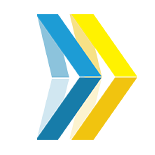 НОРМАТИВНА БАЗА
Стаття 241 "Державний фонд регіонального розвитку" Бюджетного кодексу України;
Закон України "Про засади державної регіональної політики ";
Державна стратегія регіонального розвитку України на період до 2020 року;
Постанова Кабінету Міністрів України від 18.03.2015 № 196 "Деякі питання державного фонду регіонального розвитку ";
Наказ Міністерства регіонального розвитку, будівництва та житлово-комунального господарства "Питання підготовки, оцінки та відбору інвестиційних програм і проектів регіонального розвитку, що можуть реалізовуватися за рахунок коштів державного фонду регіонального розвитку" (№ 80, від 24 квітня 2015 року зі змінами від 01.04.2016 № 80)
2
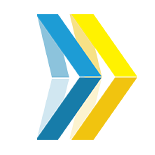 СХЕМА РОЗПОДІЛУ ЗА РЕГІОНАМИ
Обсяг коштів ДФРР затверджується Законом України про Державний бюджет України на відповідний бюджетний період (не менше, ніж 1 відсоток обсягу доходів загального фонду держбюджету)
Кошти ДФРР між обласними та Київською міською держадміністраціями розподіляються таким чином:
80 % - відповідно до чисельності населення, яке проживає у відповідному регіоні;
20 % - відповідно до показника валового регіонального продукту в розрахунку на одну особу (для регіонів, у яких цей показник менше 75 відсотків середнього показника по Україні)
3
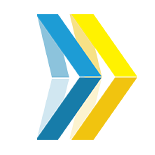 УМОВИ ФІНАНСУВАННЯ ПРОЕКТІВ
Інвестиційні програми і проекти повинні відповідати одній з таких умов:

відповідність пріоритетам, визначеним у Державній стратегії регіонального розвитку, стратегіях розвитку регіонів та планам заходів з їх реалізації
	Затверджена регіональна стратегія розвитку до 2020 року, 	затверджений план заходів  з реалізації регіональної стратегії 	регіонального розвитку

2) впровадження інвестиційних програм і проектів як проектів  співробітництва територіальних громад
	Договір про співробітництво територіальних громад, внесений у 	реєстр договорів про співробітництво територіальних громад

3) підтримка добровільно об’єднаних територіальних громад
	Добровільно об’єднані територіальні громади, внесені до державного 	реєстру як юридичні особи публічного права
4
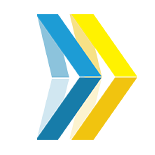 КРИТЕРІЇ ФІНАНСУВАННЯ ПРОЕКТІВ
Основними умовами відбору регіональною комісією інвестиційних програм і проектів є їх відповідність таким критеріям:

1) для інвестиційних програм і проектів, які передбачають будівництво,  - наявність затвердженої в установленому законодавством порядку проектної документації;
2) календарний план реалізації становить від одного до трьох років;
3) співфінансування з місцевих бюджетів на рівні 10 відсотків;
4) спроможність заявників забезпечувати подальше власне фінансування або утримання об’єктів за рахунок коштів місцевих бюджетів.

Заявниками проектів можуть бути:

Місцеві і центральні органи виконавчої влади та органи місцевого самоврядування.
5
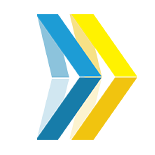 МЕХАНІЗМ ФОРМУВАННЯ ПЕРЕЛІКІВ
РЕГІОНАЛЬНІ КОМІСІЇ при обласних та Київській міській держадміністраціях

ОГОЛОШУЮТЬ КОНКУРС
І
РЕГІОНАЛЬНІ КОМІСІЇ
Проводять відбір програм та проектів та подають пропозиції щодо формування 
переліків програм і проектів ОДА, КМДА
МІСЦЕВІ ТА 
ЦЕНТРАЛЬНІ ОРГАНИ ВИКОНАВЧОЇ ВЛАДИ, ОМС 
Розміщують на онлайн-платформі та подають програми і проекти
РЕГІОНАЛЬНИМ КОМІСІЯМ
За пропозиціями регіональних комісій формують узагальнений перелік програм і проектів, подають 

МІНРЕГІОНУ
ІІІ
ІІ
IV
ОДА, КМДА
КОМІСІЯ ПРИ МІНРЕГІОНІ

Проводить перевірку поданих документів на відповідність законодавству
МІНРЕГІОН

Подає пропозиції щодо розподілу  коштів ДФРР з переліком інвестиційних програм і проектів регіонального розвитку на затвердження КМУ за погодженням з Комітетом ВРУ з питань бюджету
v
VI
6
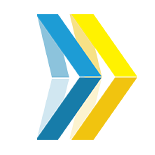 ЯК ПОДАТИ ПРОЕКТ
1. Регіональна комісія оголошує збір проектів (на сайті)

2. Заявники звертаються до регіонального адміністратора сайту http://dfrr.minregion.gov.ua отримують логін/пароль, вносять інформацію про проект

3. Члени регіональної комісії отримують логін/пароль на сайті http://dfrr.minregion.gov.ua і оцінюють проекти

4. Регіональна комісія приймає рішення

5. ОДА подає перелік відібраних проектів у Мінрегіон

6. Міжвідомча Конкурсна комісія при Мінрегіоні здійснює перевірку проектів на відповідність вимогам законодавства

7. Кабмін затверджує переліки відібраних проектів за погодженням із 
 Комітетом Верховної Ради України з питань бюджету

8. Мінфін спрямовує кошти
7
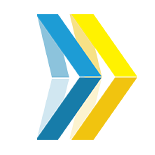 РОБОТА РЕГІОНАЛЬНИХ КОМІСІЙ
Основні вимоги до організації підготовки, оцінки та відбору інвестиційних програм і проектів регіонального розвитку
Секретар регіональної комісії, керівник відповідального підрозділу ОДА, забезпечує своєчасне розміщення, опрацювання та оцінювання проектів, наданих заявниками на платформу dfrr.minregion.gov.ua
Перше засідання – організаційне
РОЗ'ЯСНЕННЯ (ТЛУМАЧЕННЯ) 
КРИТЕРІЇВ оцінювання проектів

всі члени комісії мають розуміти критерії ОДНАКОВО
ЗАКРІПЛЕННЯ ЕКСПЕРТІВ ЗА ПРОЕКТАМИ
з урахуванням пропорційності та відсутності конфлікту інтересів
ПІДГОТОВКА ДО ЧЕРГОВОГО ЗАСІДАННЯ КОМІСІЇ, на якому буде сформовано рейтинг проектів
8
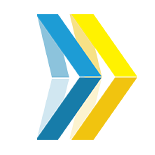 РОБОТА РЕГІОНАЛЬНИХ КОМІСІЙ
ОЦІНЮВАННЯ ЕКСПЕРТАМИ ПРОЕКТІВ ЗДІЙСНЮЄТЬСЯ ПІСЛЯ ОРГАНІЗАЦІЙНОГО ЗАСІДАННЯ КОМІСІЇ ДО ЗАСІДАННЯ, НА ЯКОМУ БУДЕ ЗАТВЕРДЖЕНО СФОРМОВАНИЙ РЕЙТИНГ
СЕКРЕТАР КОМІСІЇ ЗАБЕЗПЕЧУЄ ПОПЕРЕДЖЕННЯ  КОНФЛІКТІВ ІНТЕРЕСІВ МІЖ ЧЛЕНАМИ КОМІСІЇ ТА ЗАЯВНИКАМИ
Члени комісії не можуть:
 бути заявниками проектів;
оцінювати проекти, щодо яких може виникнути питання про об'єктивність чи неупередженість прийняття рішень.
Члени комісії можуть провести повторне оцінювання проекту/проектів, за рішенням комісії, у разі наявності вмотивованих підстав для такого рішення.
Індивідуальні оцінки експертами проектів можуть бути проаналізовані на предмет виявлення об'єктивної невідповідності реальному стану речей отриманих балів за окремими (або усіма) критеріями по проекту/проектам. 
Повторне оцінювання щодо проекту може бути застосоване лише один раз та має бути здійснено протягом п’яти робочих днів з дня засідання комісії.
9
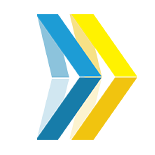 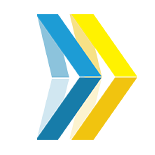 КРИТЕРІЇ ОЦІНЮВАННЯ ПРОЕКТІВ
Територія охоплення вирішення проблеми 
5 балів - одна громада або до 5 % мешканців  для ОТГ
10 балів - кілька громад/район або від 5 до 20 % мешканців для ОТГ
15 балів - кілька районів області або від 20 до 50 % мешканців для ОТГ
20 балів - вся область або від 50 до 100 % мешканців для ОТГ
Вплив проекту на вирішення проблеми, 
5 балів – опосередкований вплив 
10 балів – незначний прямий вплив
15 балів – частково вирішує 
20 балів – повністю вирішує 
Інноваційність проекту.
5 балів – застосовуються традиційні підходи (технології)
10 балів – підходи (технології) мають аналоги в Україні, але відсутні в регіоні
15 балів – підходи (технології) не мають аналогів в Україні
20 балів – відкриває можливості для регіонального розвитку, створює «точки зростання» громади (регіону) у найближчій перспективі
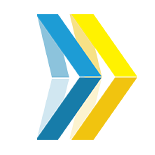 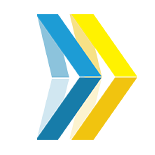 КРИТЕРІЇ ОЦІНЮВАННЯ ПРОЕКТІВ
Соціально-економічні особливості проекту
5 балів -  соціальний (або екологічний) проект
10 балів - соціальний (або екологічний) проект зі створенням додаткових економічних благ
15 балів - економічний проект із соціальною (або екологічною) складовою
20 балів - економічний проект
Співфінансування з місцевих бюджетів
5 балів –   понад 50% для спроможних бюджетів або понад 10 % для інших бюджетів  
10 балів – понад 60% для спроможних бюджетів або понад 20 % для інших бюджетів  
15 балів – понад 70% для спроможних бюджетів або понад 30 % для інших бюджетів  
20 балів – понад 80% для спроможних бюджетів або понад 40 % для інших бюджетів
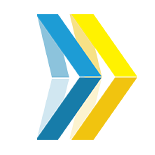 ВЗЯТИ З СОБОЮ
ЗАЯВНИКУ ПРОЕКТУ
Детально описати проект, розповісти в описі про усі його переваги
В описі проекту дати відповідь члену регіональної комісії на питання щодо критеріїв оцінки проекту
Здійснювати супровід проекту на сайті dfrr.minregion.gov.ua
ЧЛЕНУ РЕГІОНАЛЬНОЇ КОМІСІЇ
Здійснити неупереджену оцінку проекту
Знайти в описі проекту відповіді на усі запитання щодо критеріїв його оцінювання
Стимулювати поширення інформації з сайту dfrr.minregion.gov.ua щодо відбору проектів
СЕКРЕТАРЮ КОМІСІЇ
Забезпечити об'єктивне оцінювання проектів експертами
Вчасно та прозоро оприлюднити інформацію щодо перебігу конкурсного відбору та його результатів
Забезпечити роботу щодо своєчасного розміщення на сайті dfrr.minregion.gov.ua усієї інформації відповідно до вимог законодавств, висвітлення та поширення даних щодо подій конкурсного відбору, його результатів та процесу впровадження відібраних проектів.
12
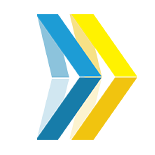 2016 РІК
* розпорядженням від 02.11.2016 № 797 за пропозиціями регіонів з переліку виключено 1 проект водовідведення (1 млн.) та 1 проект дорожньо-транспортної інфраструктури (2,8 млн.)
13
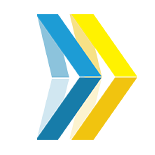 2016 РІК
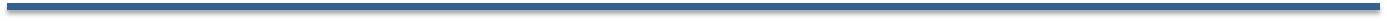 14
ДЯКУЮ ЗА УВАГУ !


15